indatastod@trafikverket.se
Webbinarie september 2022
Agenda – Gång och Cykel
Bakgrund
Vägnät
GCM-vägtyp / GCM-passager
Cykelvägskategorier
Turismcykelled
C-rekommenderad bilväg för cykeltrafik
Gångnätet
Utbildning

Frågestund
indatastod@trafikverket.se
Webbinarie september 2022
Bakgrund
Högst relevant ämne – cykelnät obligatoriskt sedan december 2014, beslut i NVDB-rådet

275 kommuner har cykelnät (17 kommuner har även gångnät)
15 kommuner har inte cykelnät (kommunalt nät finns inte – 4 st)

3 kommuner har cykelnät men ingen dataleveransbilaga 1B
19 kommuner har bilaga 1B som är > 5år
indatastod@trafikverket.se
Webbinarie september 2022
Vägnät
Vägar för cykeltrafik som skall ingå

     Cykelbanor och cykelfält

     Gatupassage, cykelöverfart/cykelpassage och övergångsställe

     Cykelstråk över öppna ytor

     Färjeleder där färjan tar ombord cyklar

     Förbindelser mellan cykelbanor som inte utgörs av cykelbana (t.ex. en kortare passage där cykeln bör ledas)
Grundregel
De vägar som skall ingå i NVDB är ”Sådana vägar, gator, torg och andra leder eller platser som allmänt används för trafik med motorfordon eller cykeltrafik”.
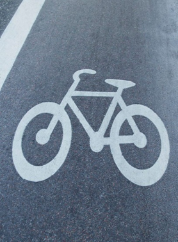 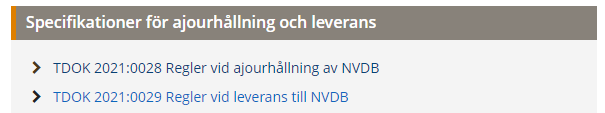 indatastod@trafikverket.se
Webbinarie september 2022
GCM-passage
GCM-vägtyp
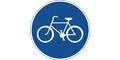 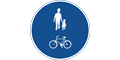 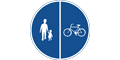 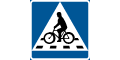 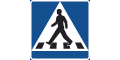 Linje
Heltäckande
På cykelvägen

Viktigt!  Passage över bilväg:
Cykelpassage
Cykelöverfart
Övergångsställe
Gatupassage
Punkt
Vid förekomst
På bilvägen

Viktigt! Även planskilda
indatastod@trafikverket.se
Webbinarie september 2022
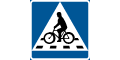 Cykelpassage / cykelöverfart
Bild: Google Street-View 2022
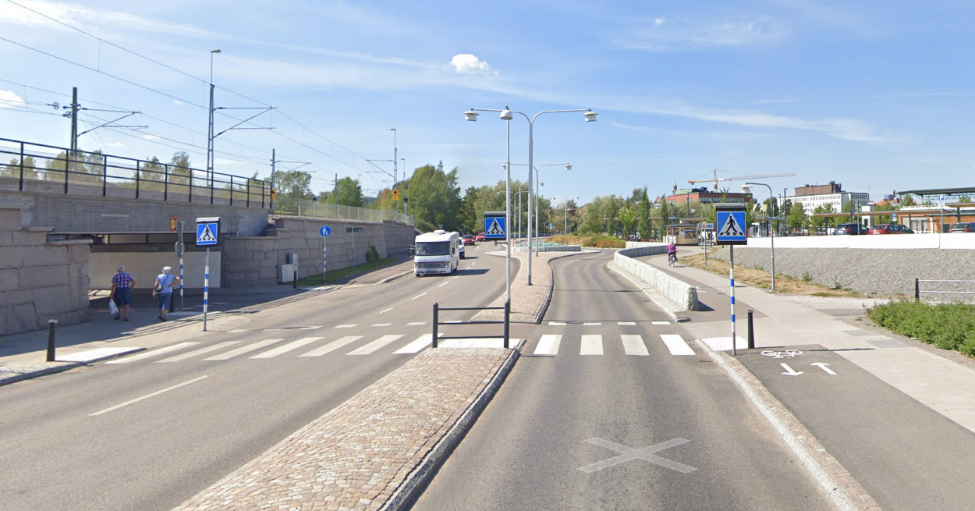 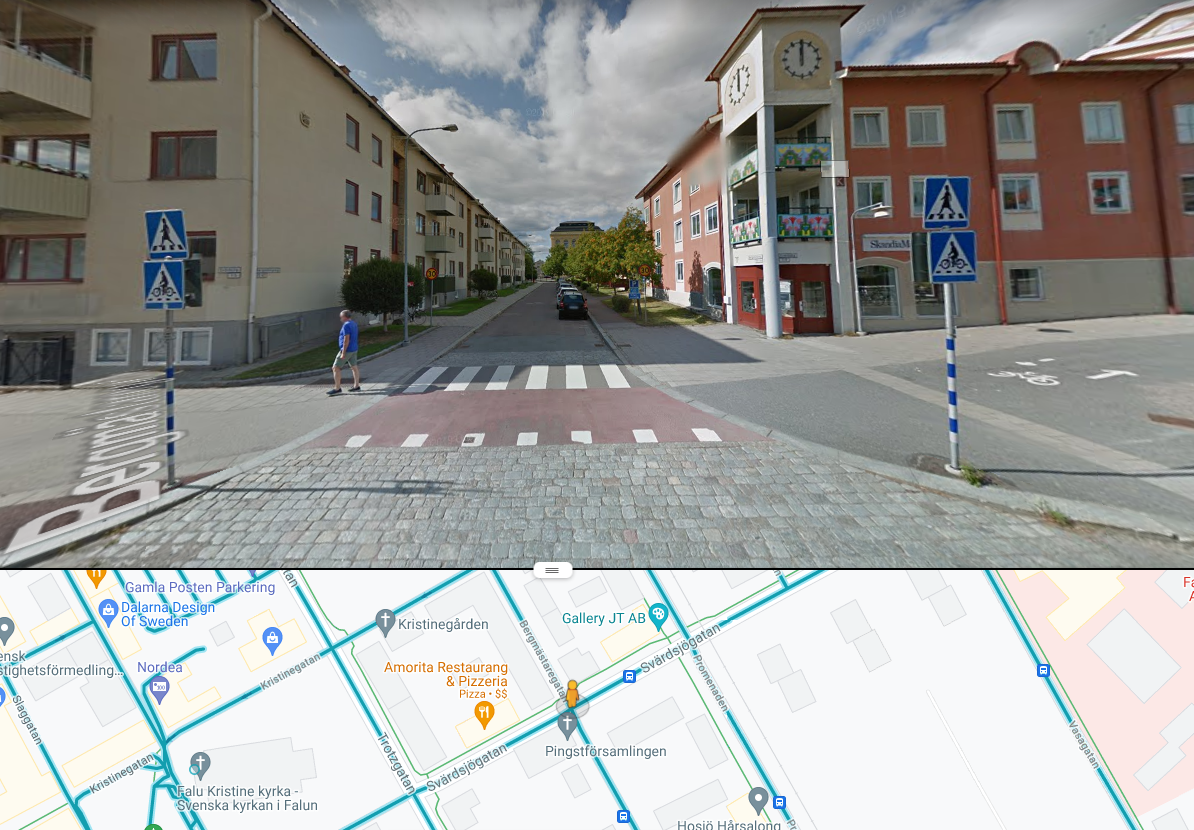 En cykelpassage saknar skylten B8
LFT ej nödvändig
Cykelöverfart har skylten B8
LTF nödvändig
Bild: Google Street-View 2022
indatastod@trafikverket.se
Webbinarie september 2022
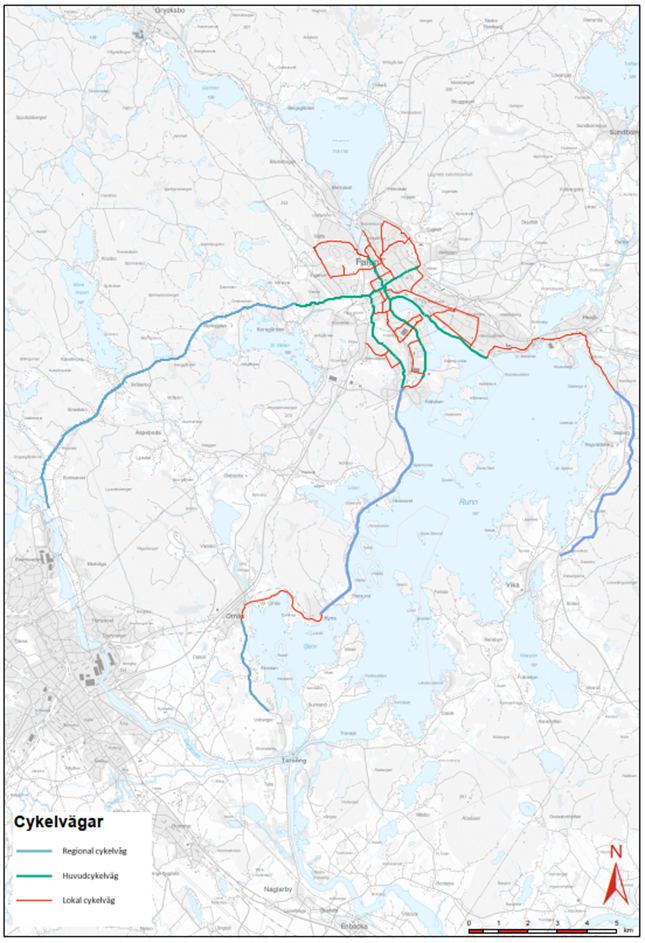 Cykelvägskategorier
Lokal cykelväg

Regional cykelväg

Huvudcykelväg
indatastod@trafikverket.se
Webbinarie september 2022
Turismcykelled
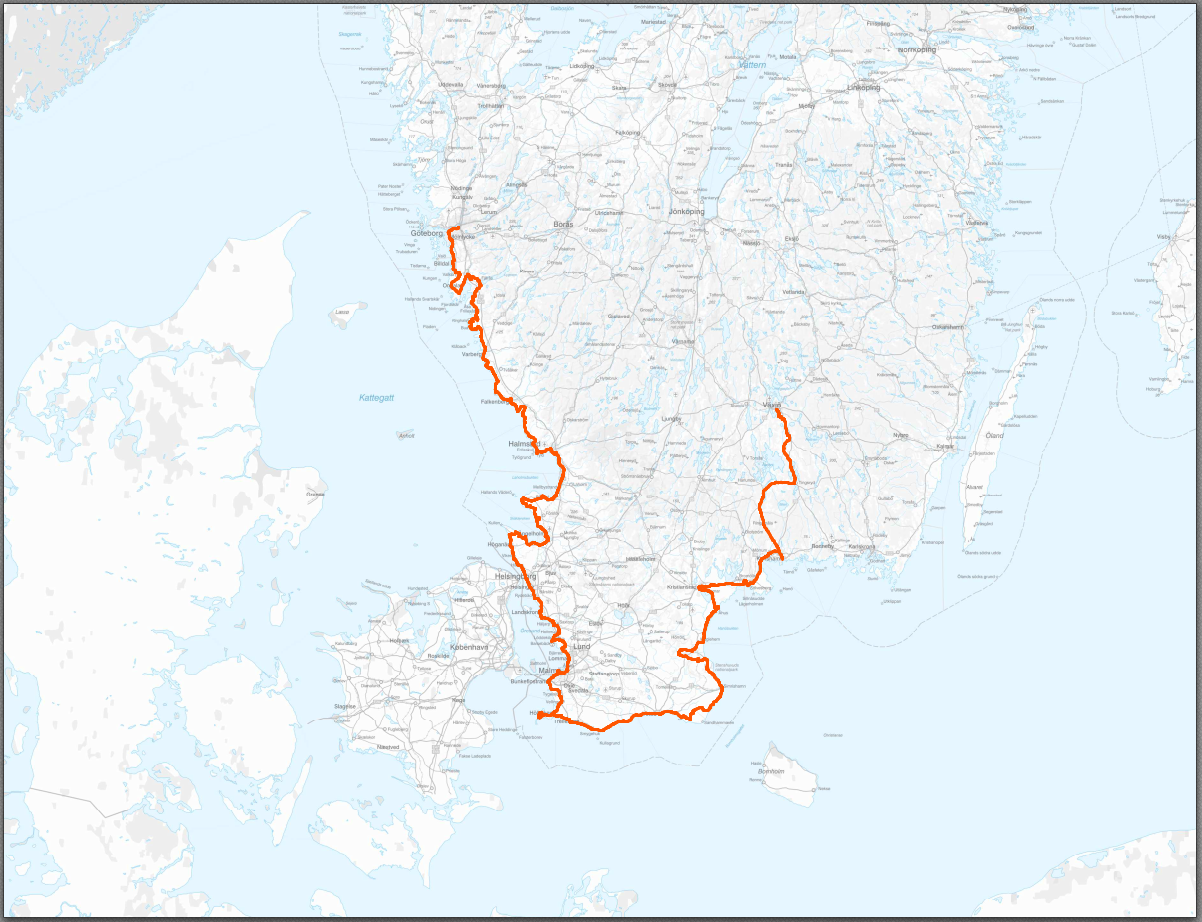 ”… peka ut stråk i vägnätet som är lämpliga främst för cykelturism och rekreation.”
Nationell

Regional

Lokal
indatastod@trafikverket.se
Webbinarie september 2022
C-Rekommenderad bilväg för cykeltrafik (C-REK)
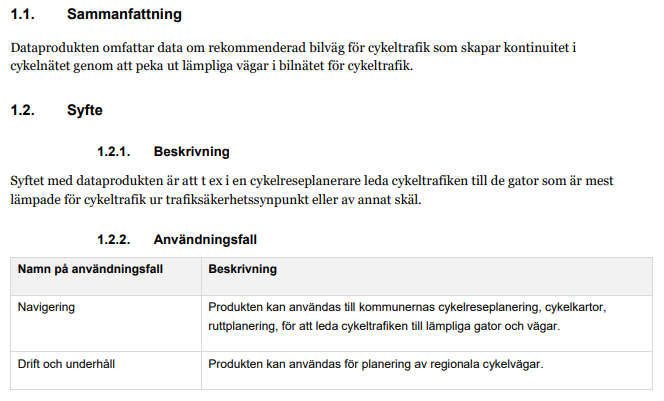 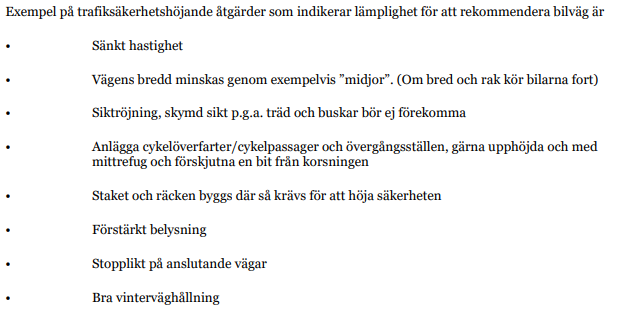 indatastod@trafikverket.se
Webbinarie september 2022
C-Rekommenderad bilväg för cykeltrafik (C-REK)
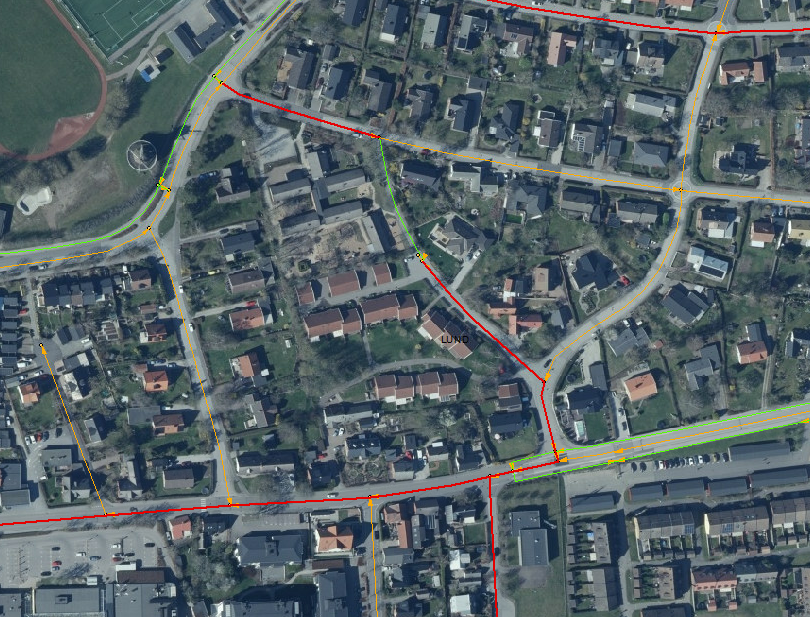 Bild: Ortofoto Lantmäteriet 2022
indatastod@trafikverket.se
Webbinarie september 2022
Gångnät – förutsättningar och villkor
Avtal

Initialladdning

Tekniskt system

Ajourhållning
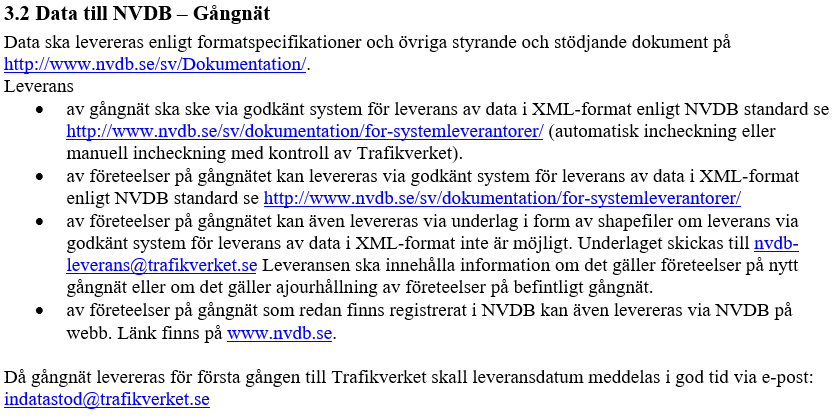 indatastod@trafikverket.se
Webbinarie september 2022
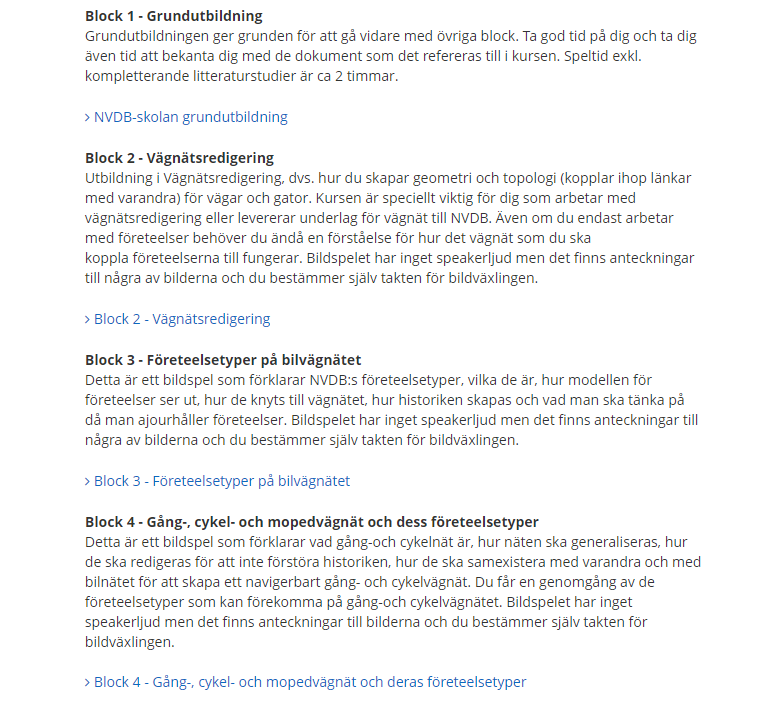 Utbildningsmaterial
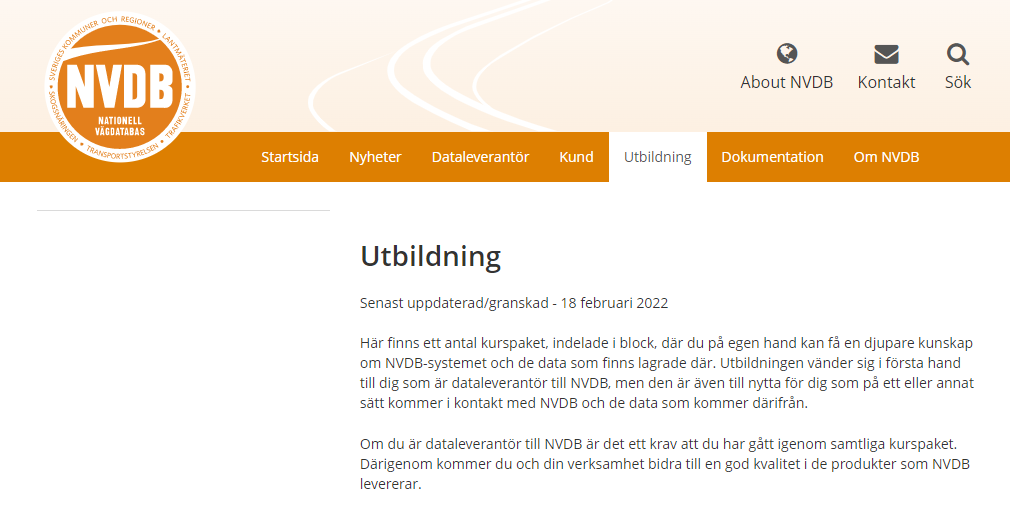 indatastod@trafikverket.se
Frågor??
indatastod@trafikverket.se